Marginal Health Damages of NOx Emissions: An Application of the Adjoint of CMAQ
S. Morteza Mesbah, Amir Hakami, Stephan Schott
Carleton University, Ottawa, Canada
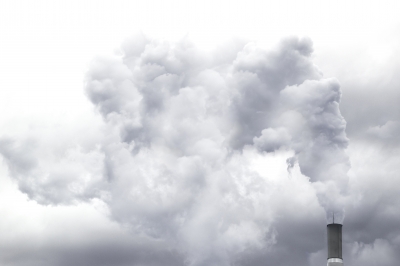 Outline
Marginal damage
Adjoint model for health damage
North American domain case study
Source-specific MD curves
Policy insight
2
Marginal damage
3
[Speaker Notes: Take out social cost]
Adjoint Sensitivity Analysis
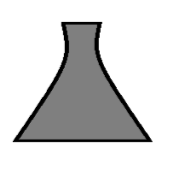 Source-specific damage information
Damage defined as the monetized nationwide (US) mortality due to short-term exposure to ozone (Pappin and Hakami, 2013).
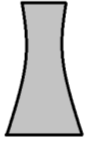 US Mortality
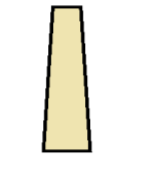 4
Marginal Damage Estimation
Change in concentration 
Concentration response factor
Baseline mortality
Population
Value of statistical life
5
Case Study
Domain: continental US, 36 km grid resolution, 34 vertical layers 
Episode: May 1st to Sept. 30th of 2007
Adjoint runs for different emission reduction scenarios: 
20%, 40%, 60%, 80%, 100 % reduction in:
Mobile sources
Point sources 
Anthropogenic sources
6
MDs
MD of $20k indicates that 1 ton of emission causes $20k damage
Emission weighted average MDs 


      
      
      weighted by:
Mobile source emissions (MBL MDs)
Point source emissions    (PNT MDs)
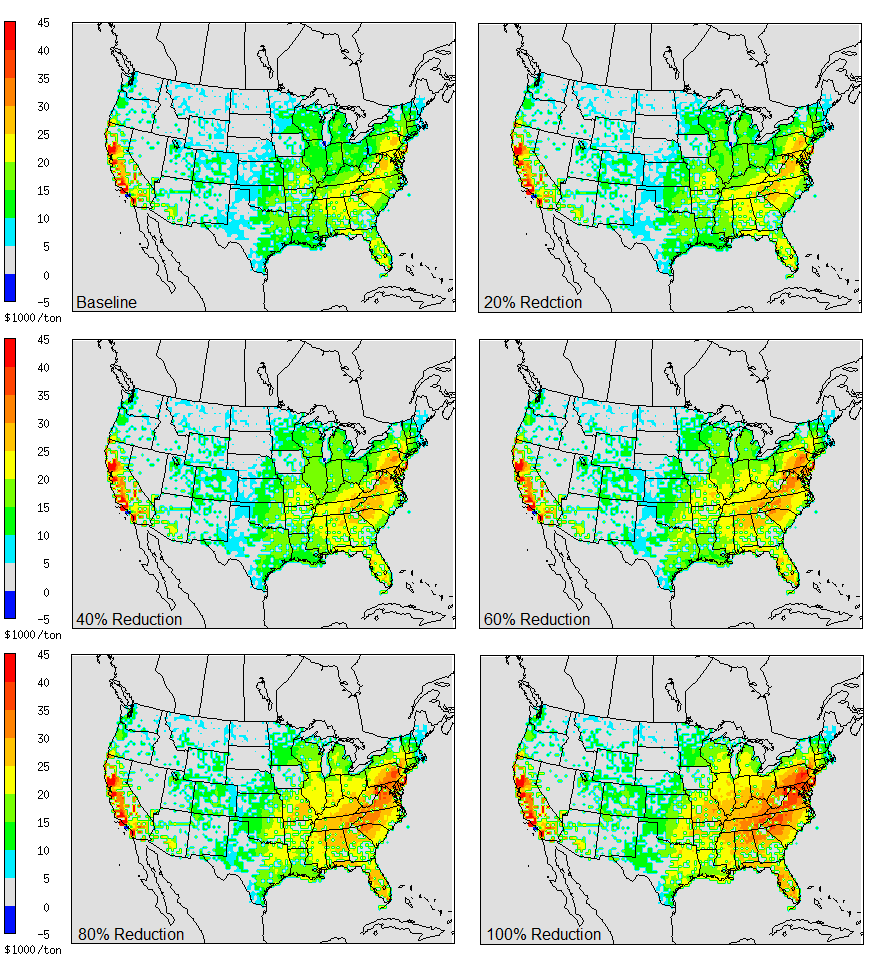 7
[Speaker Notes: Reduction is mis-spelled]
PNT MDs for PNT Reduction
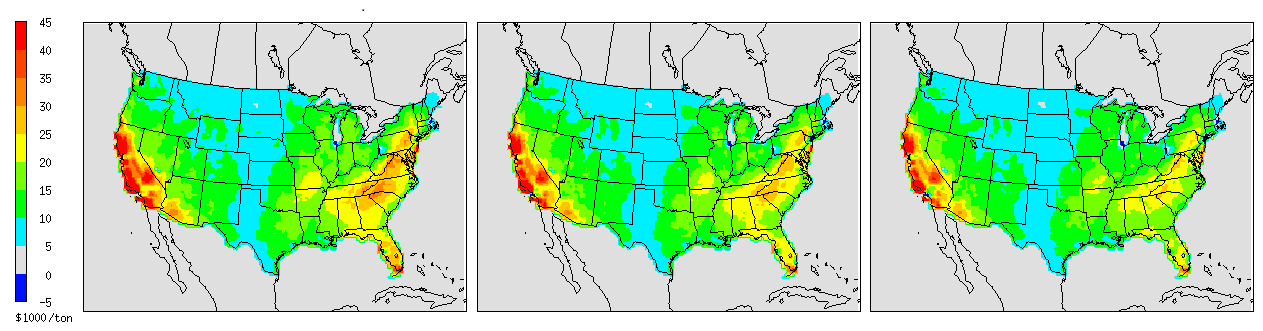 80% Reduction         40% Reduction              Baseline
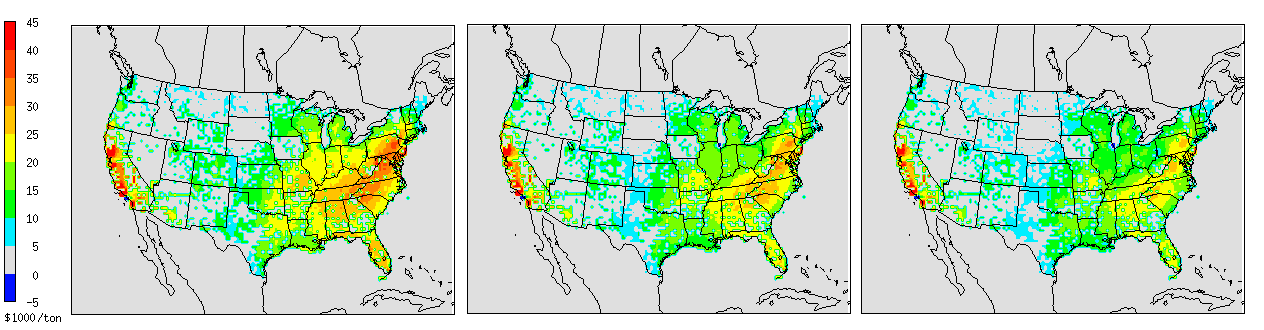 8
[Speaker Notes: Reduction is mis-spelled]
MBL MDs for MBL Reduction
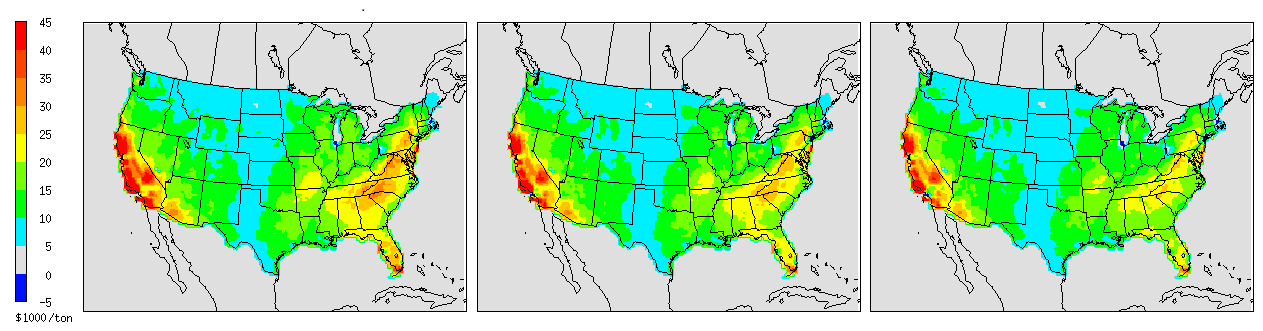 80% Reduction         40% Reduction              Baseline
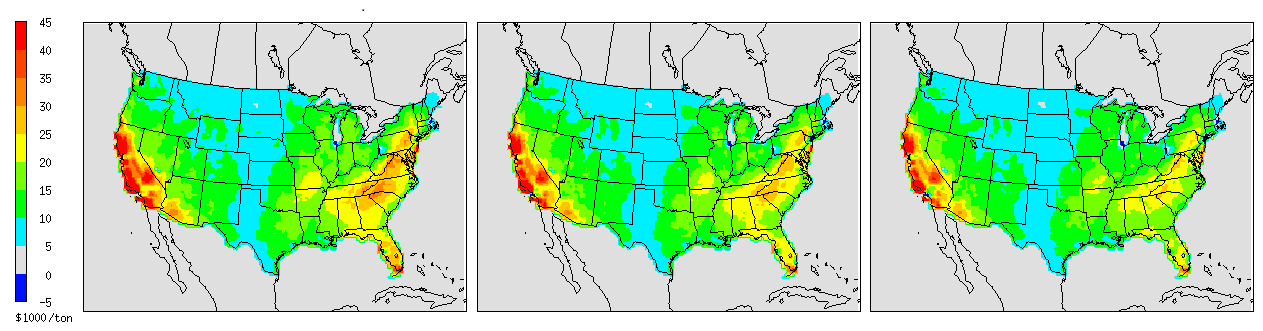 9
[Speaker Notes: Reduction is mis-spelled]
MBL MDs for ANT Reduction
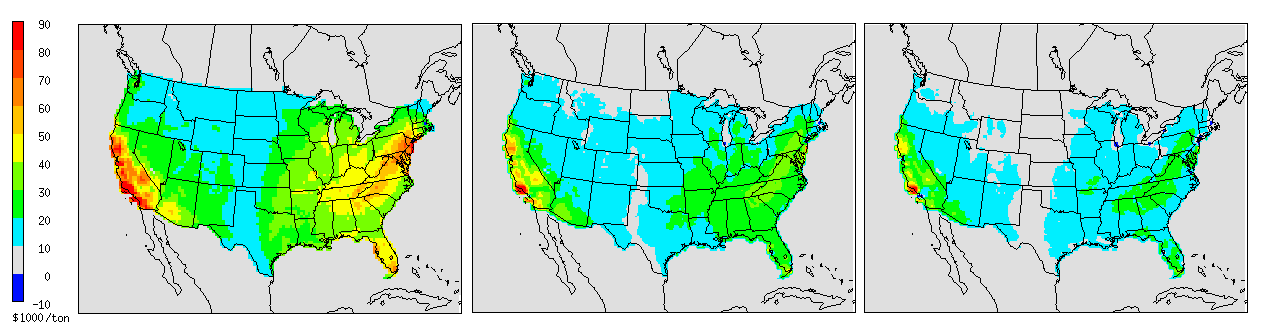 80% Reduction         40% Reduction              Baseline
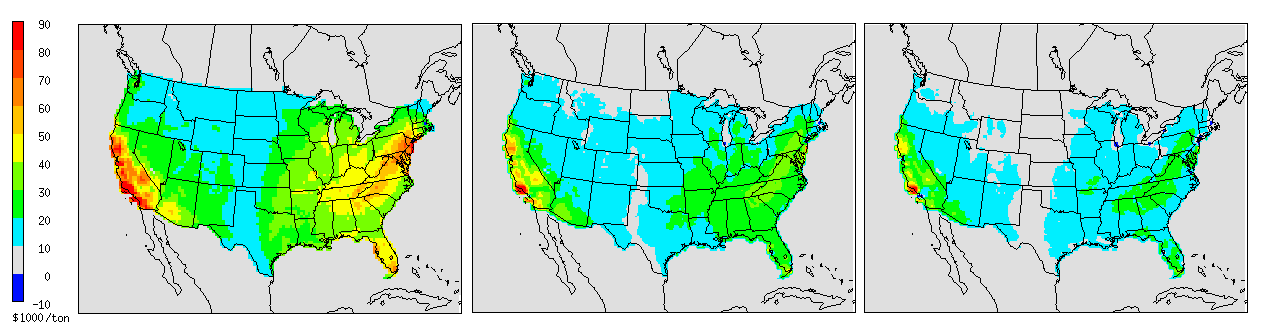 10
[Speaker Notes: Reduction is mis-spelled]
PNT MDs
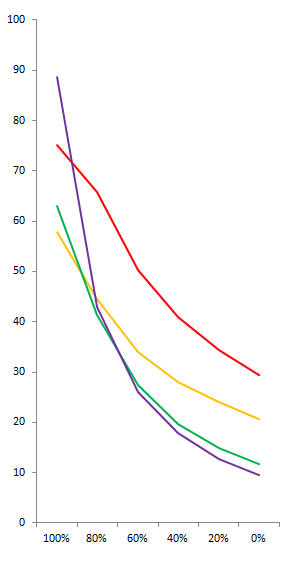 PNT Reduction      MBL Reduction
ANT Reduction
MDs ($1000/ton)
11
MBL MDs
PNT Reduction                            MBL Reduction
MDs ($1000/ton)
12
Emission Targets?
13
Conclusions
Adjoint is an efficient tool for source-specific MD estimation 
MDs vary significantly by location
Ozone based NOx MD curves are negatively slopped
MDs in large cities change sign with emission reductions
Further emission reduction is required
14
Questions?
Thank-you
15